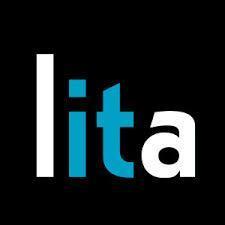 Search Engine Optimization for Libraries
"We cannot call a digital-library or electronic publishing system a success if we cannot measure and interpret its use.”
- Peterson Bishop 1998
Montana State UniversityResearch Team
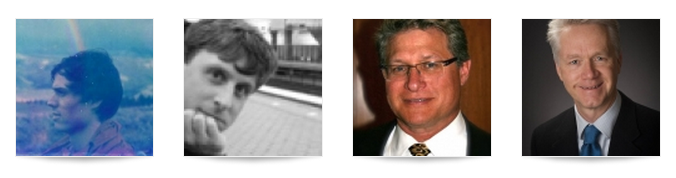 Scott YoungDigital Initiatives Librarian
Jason ClarkHead of Library Informatics & Computing
Patrick OBrienSemantic Web Research Director
Kenning ArlitschDean of the Library
Agenda - Day 1
Overview
What is SEO and why do it?
Our experience
Common themes discovered
Library Organization & Strategy
Driving SEO from the strategic plan
Establishing accountability
Scalable tools and repeatable processes
Reporting and assessment
New knowledge work = new services
Overview
What is SEO?
The act of creating data that commercial search engines can find and index…

... to optimize measurable access, visibility and use of library/university content
SEO Major Areas
Institutional SEO
Strategic Plan
Measurement Tools
Traditional SEO
Get Indexed
Get Visible
Semantic Web SEO
Get Relevant
Why do SEO?
~200 million U.S. people use the Internet*
81% of U.S. adults 
95% of U.S. teens
Americans submit 19+ billion queries per month to commercial SE**
Google owns 67% of these queries




* Pew Research Center. “What Internet users do online: Pew Research Center’s Internet & American Life Project,” 2012. http://pewinternet.org/Trend-Data-(Adults)/Online-Activites-Total.aspx
** comScore. “comScore Releases February 2014 U.S. Search Engine Rankings,” February 18, 2014. http://www.comscore.com/Insights/Press_Releases/2014/2/comScore_Releases_January_2014_US_Search_Engine_Rankings
College Students Begin Research - 2010
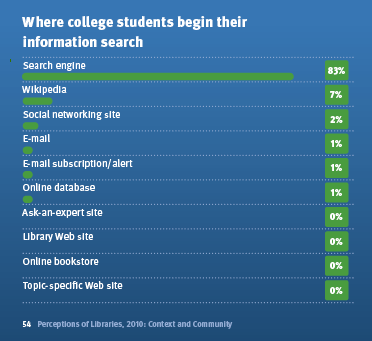 DeRosa, Cathy, et al. “Perceptions of Libraries, 2010: Context and Community: A Report to the OCLC Membership”, OCLC, 2010.
More Reasons for SEO
ACRL
Funding providers want more accountability and demonstrated value*
IMLS
Identify effective museum and library services through performance monitoring**
State legislatures and local taxpayers
University administrators and donors
*  ACRL Research Planning and Review Committee, “2010 top ten trends in academic libraries,” June 2010
**Institute of Museum and Library Services. 2011. “Creating a Nation of Learners; IMLS Five-Year Strategic Plan 2012–2016”
[Speaker Notes: “The IMLS assessment model will “identify effective museum and library services through performance monitoring” among other things.**]
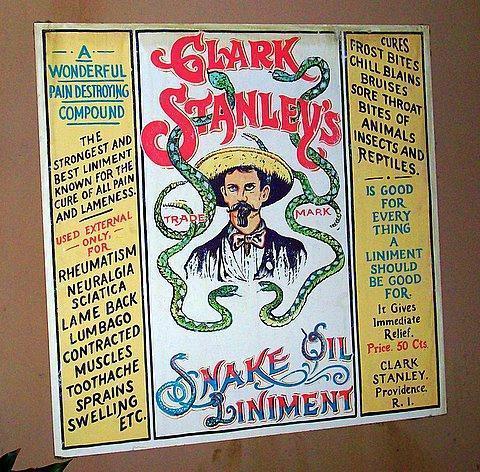 http://www.flickr.com/photos/22245459@N06/2386354917 
https://en.wikipedia.org/wiki/Clark_Stanley
Our Experience with Traditional SEO
University of Utah digital collections in 2010
Less than 12% of collection content was accessible through Google 
1% of USpace IR content was accessible through Google Scholar
[Speaker Notes: Similar situation in other MWDL partners and in spot checks across the nation]
SEO improved collection accessibility in Google across the board…
Google Index Ratio - All Collections*
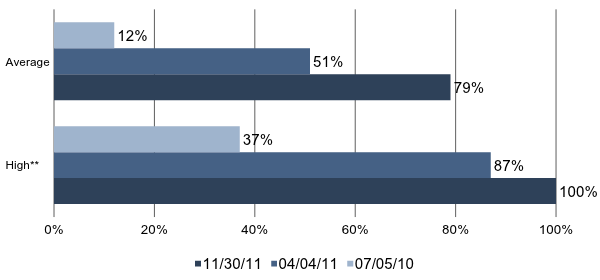 [Speaker Notes: *  Google Index Ratio = URLs submitted / URLs Indexed by Google for about 150 collections containing ~170,00 URLs
**Highest index ratio achieved for Collections with over 500 URLs submitted to Google]
…resulting in more referrals and visitors…
12 week comparison 2010 vs. 2012
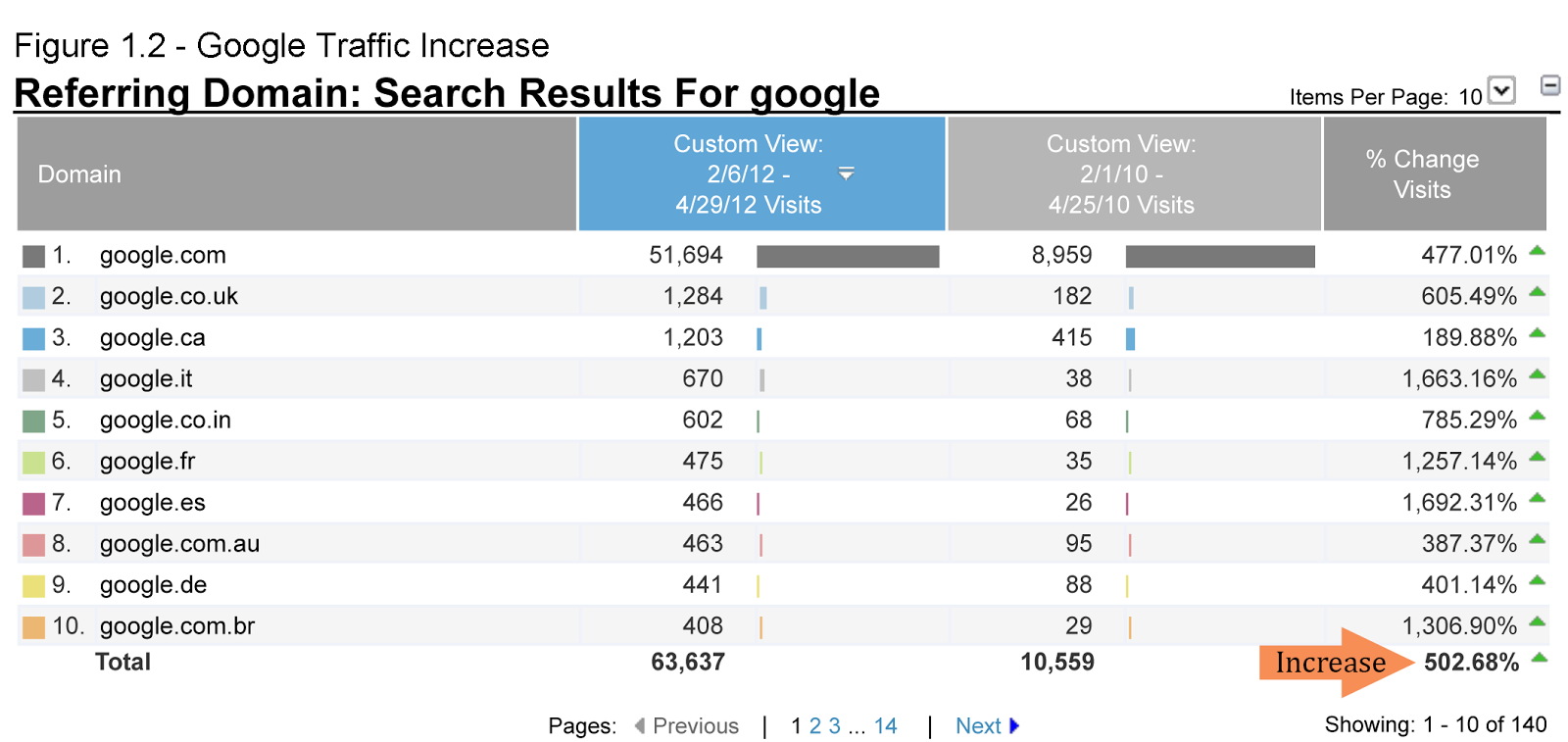 …producing significant increases in page views per day
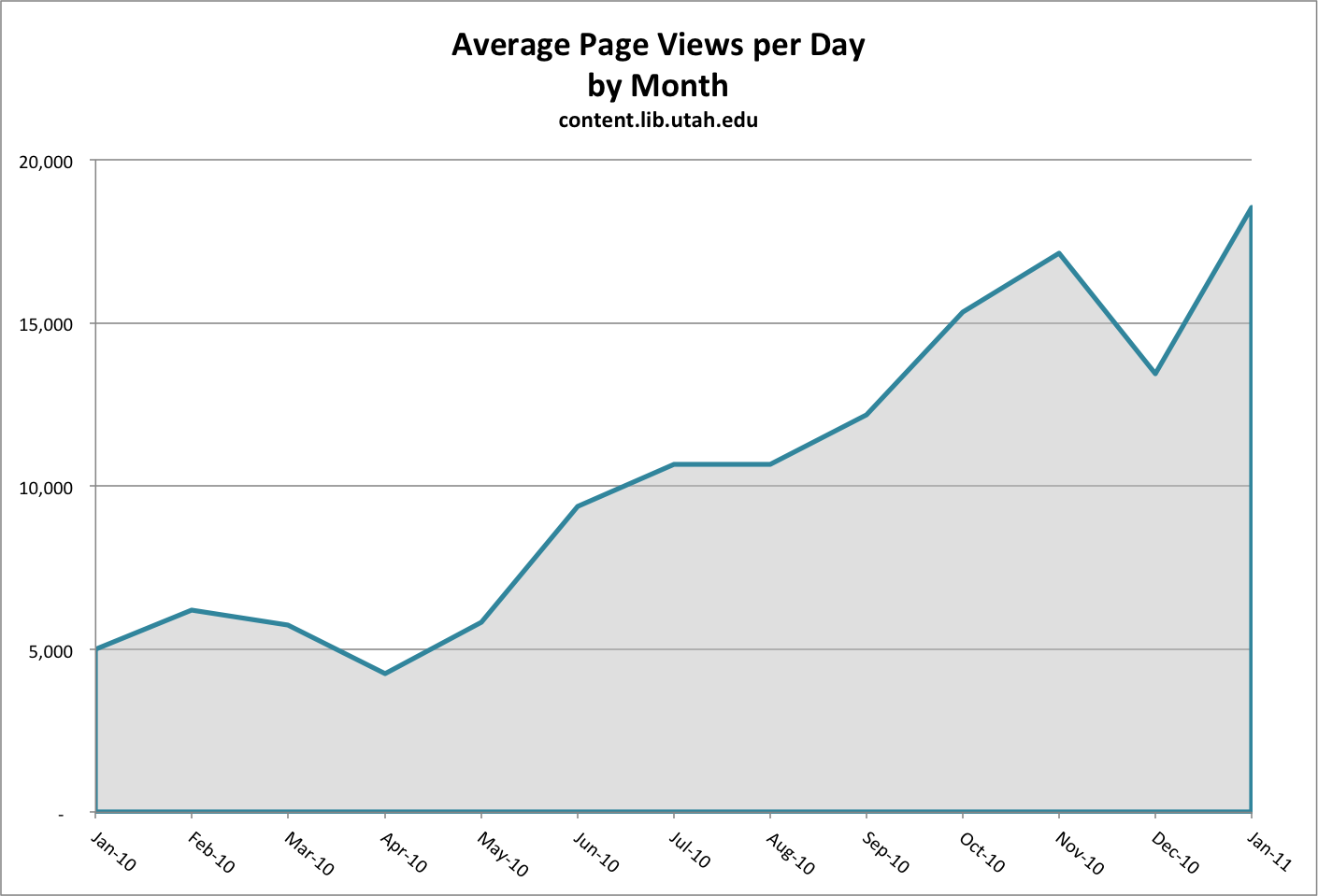 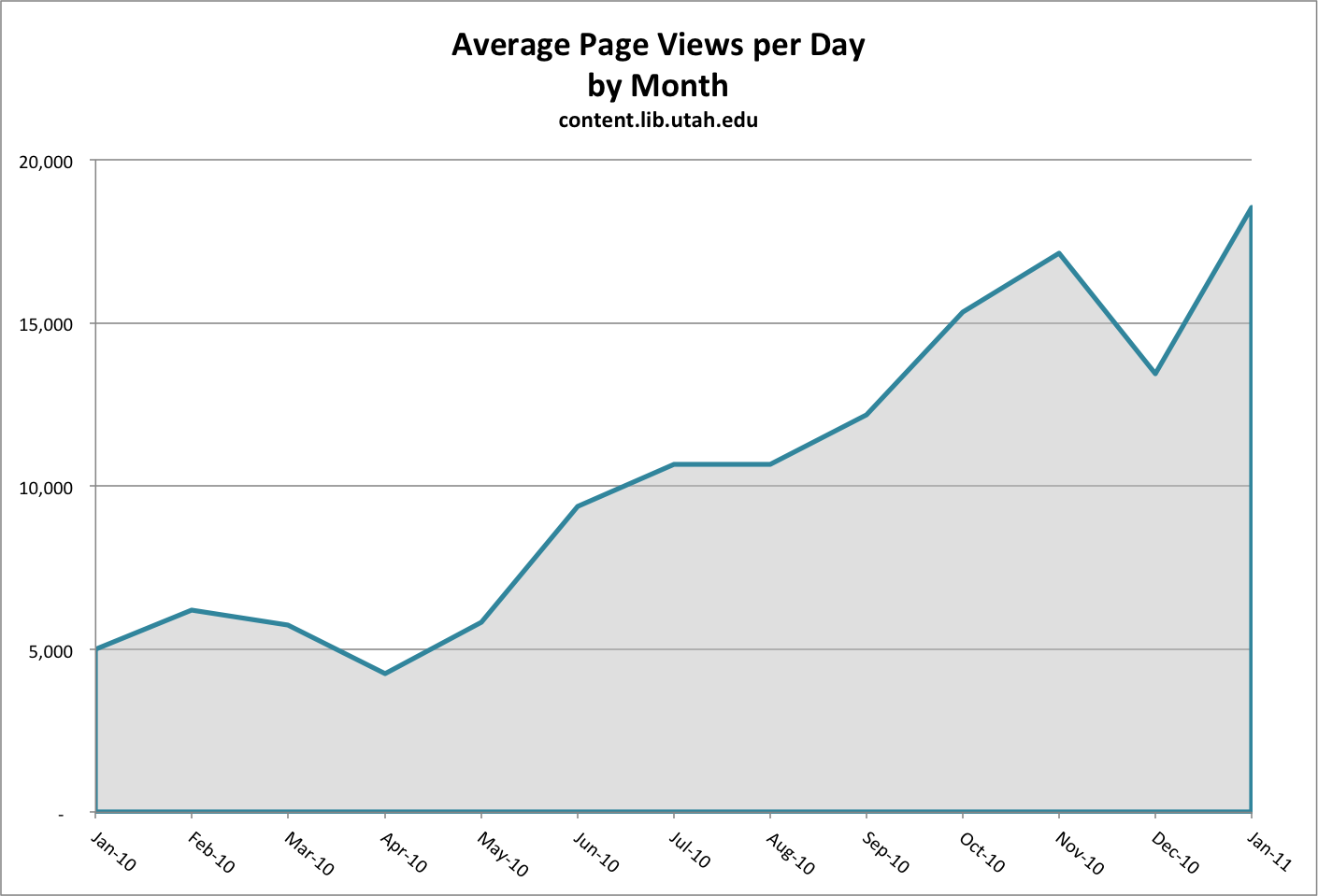 Avg. Page Views / Day content.lib.utah.edu
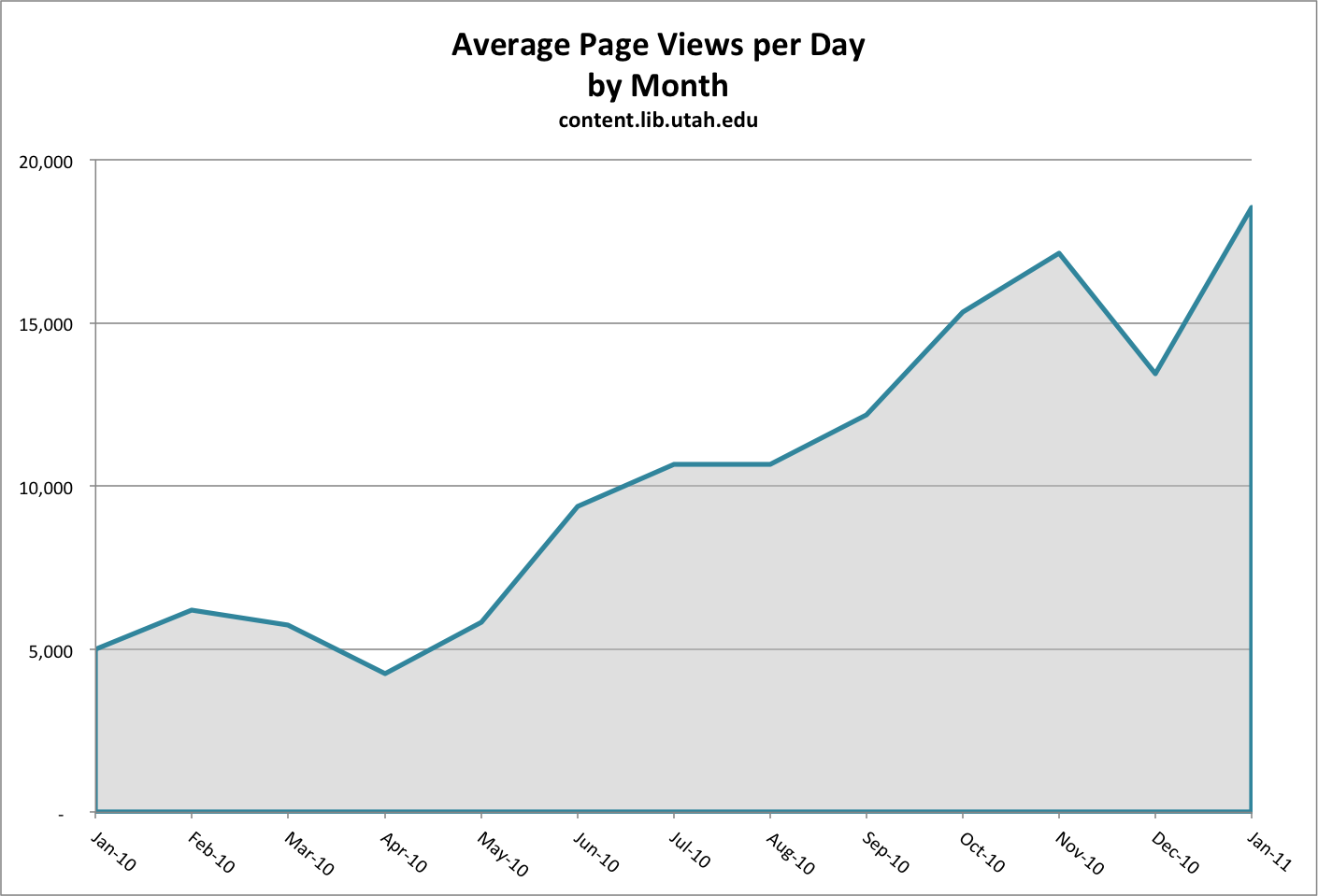 Almost 100% of USpace IR content is accessible to patrons using Google
Google Index Ratio
Google Scholar Index Ratio
0%
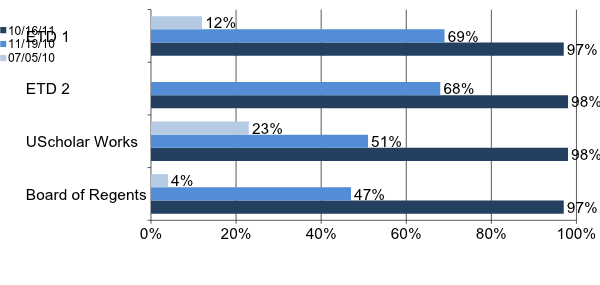 Weighted Average =97.8%
*October 16, 2011 Weighted Average Google Index Ratio = 97.82% (10,306/10,536).
[Speaker Notes: 26% Three law journals GS Index ~ 26%
Range 14% - 38%
360 Articles
38% (68/179)  Utah Law Review
14% (15/104)  Journal Law & Family Studies
14% (12/81)  Utah Environmental Law Review]
IR indexing problem lay in metadata that GS couldn’t identify, parse and digest
Human Readable
Wolfinger, N. H., & McKeever, M. (2006, July). Thanks for nothing: changes in income and labor force participation for never-married mothers since 1982. In 101st American Sociological Association (ASA) Annual Meeting; 2006 Aug 11-14; Montreal, Canada (No. 2006-07-04, pp. 1-42). Institute of Public & International Affairs (IPIA), University of Utah.
Google ScholarUnderstandable
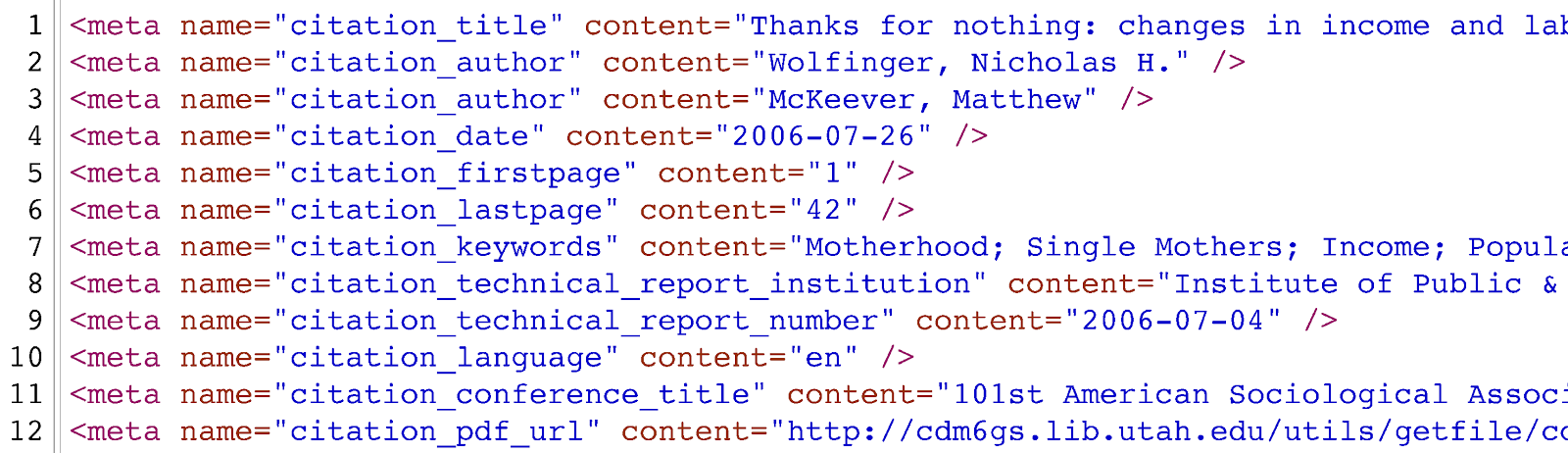 Google Scholar can read and understand!
Google Scholar
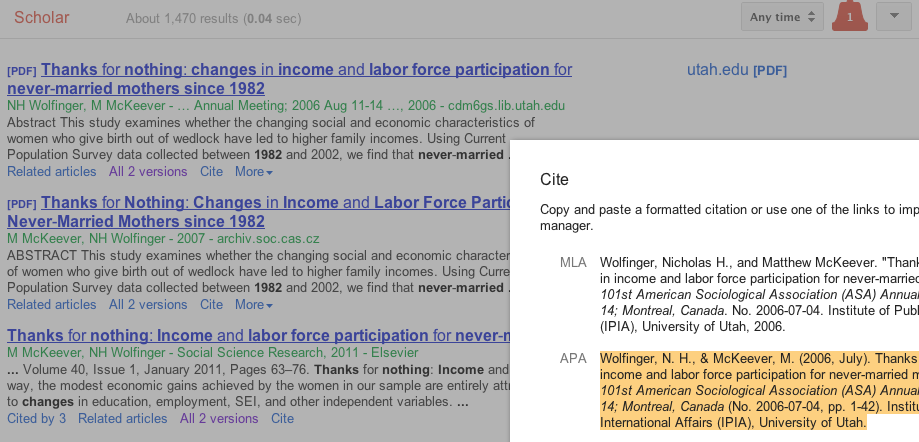 However, Google could not understand USpace structured data
No Schema.org = Not Understandable
No Microdata or RDFa = Not Readable
New Knowledge Work
Semantic Web SEO
Google’s Perception of MSU Lib - 2012
[Speaker Notes: Google Knowledge Graph Card]
Google Maps
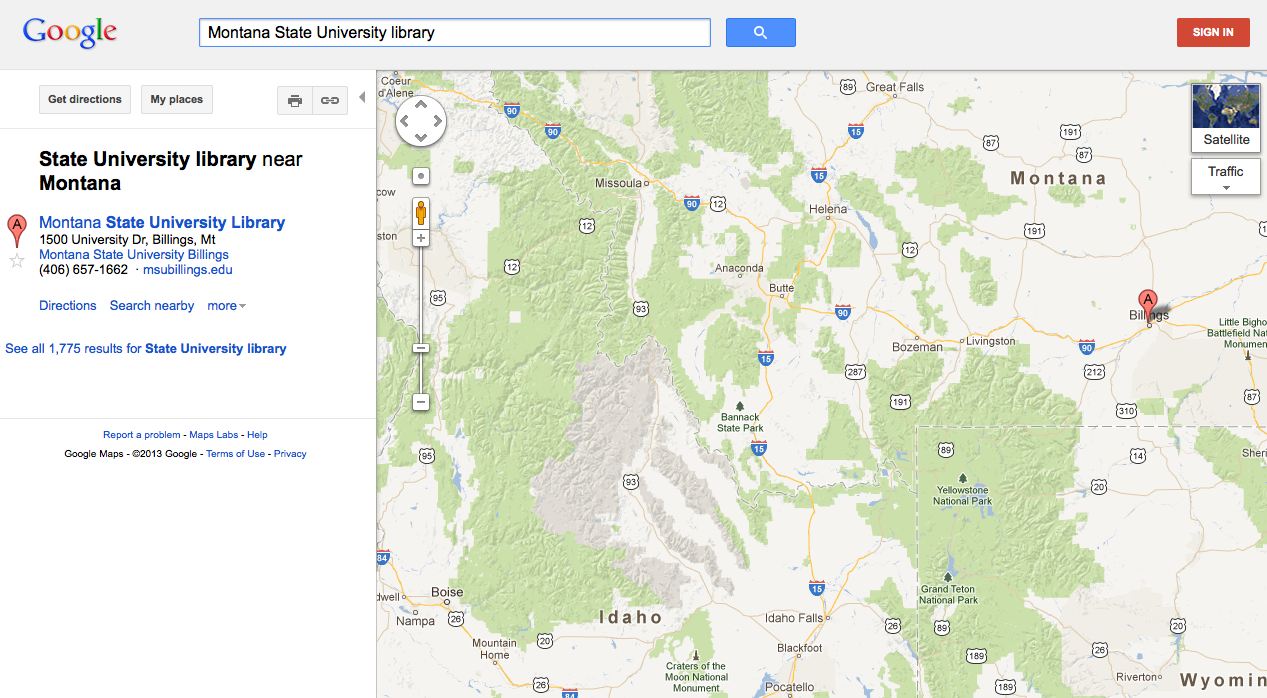 Where does Google get its information?
Trusted Sources for Search Engines
Wikipedia/DBpedia 
No Wikipedia presence? 
You don’t exist to search engines
Influences to Google’s Knowledge Graph
Google Places/Google My Business
Google+ 
Freebase
Wikipedia - 2012
DBpedia entry - 2012
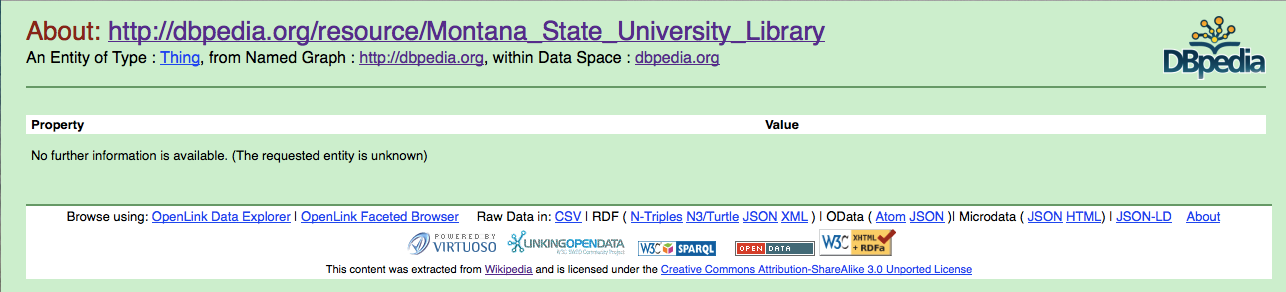 Google Places - 2012
What’s a librarian to do?
Establish a semantic identity
[Speaker Notes: Can OCLC provide service to guide Wikipedia article creation?]
How?
Define libraries and library concepts in Wikipedia
Beware of *pedia culture  and process
Engage with other trusted data sources
Google Places/Google My Business
Google+ 
Freebase
Mark-up metadata with schema.org
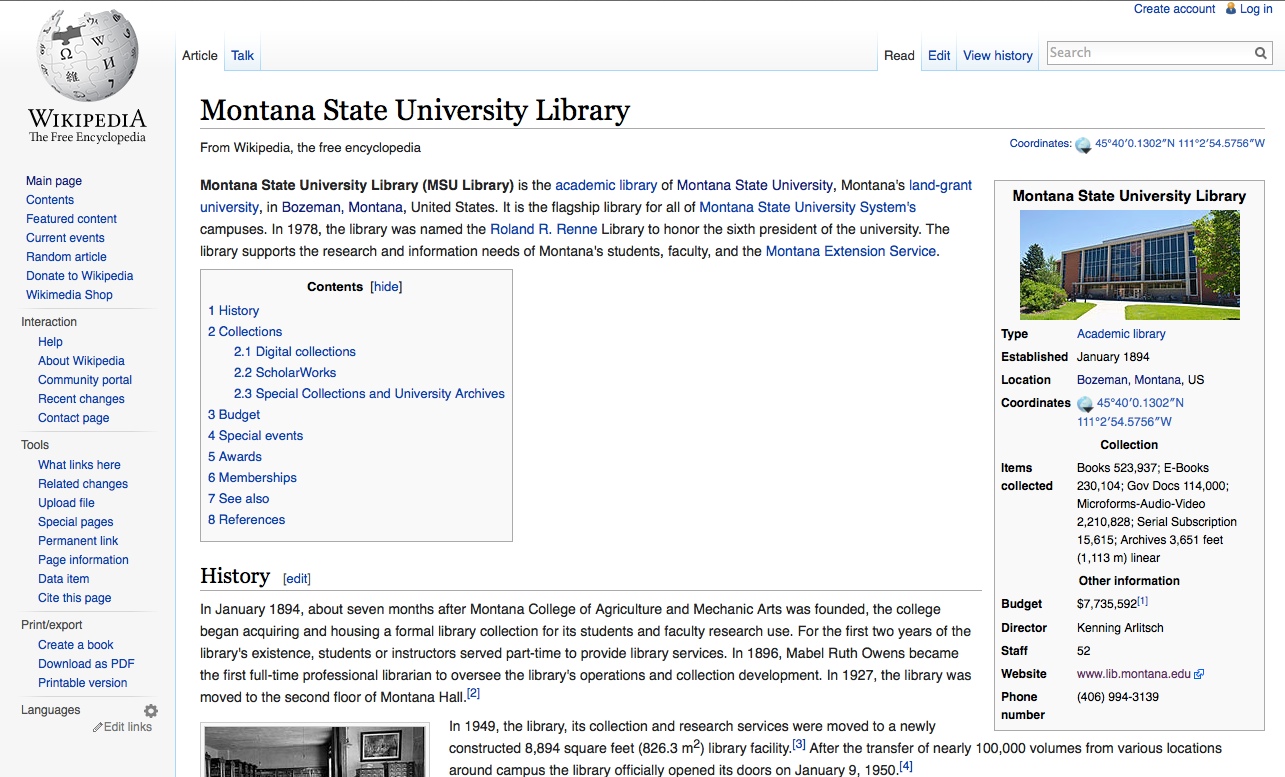 2014 Freebase entry
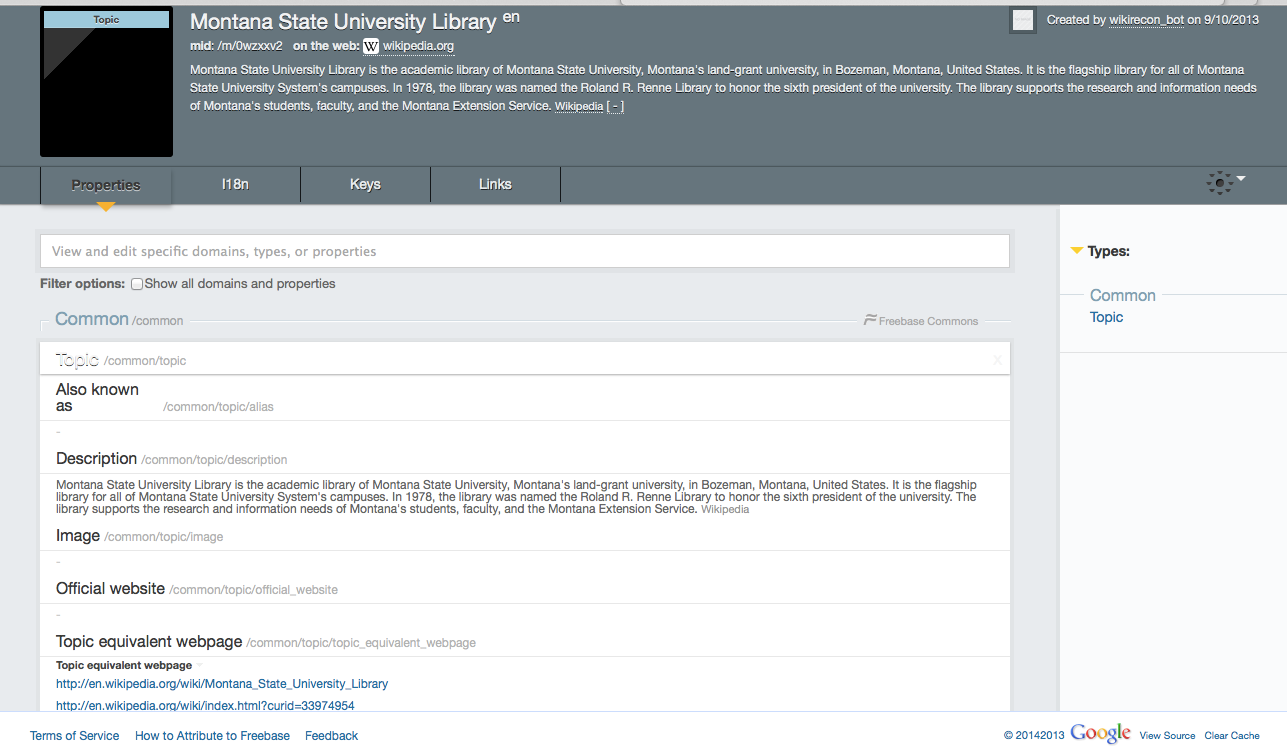 Google+
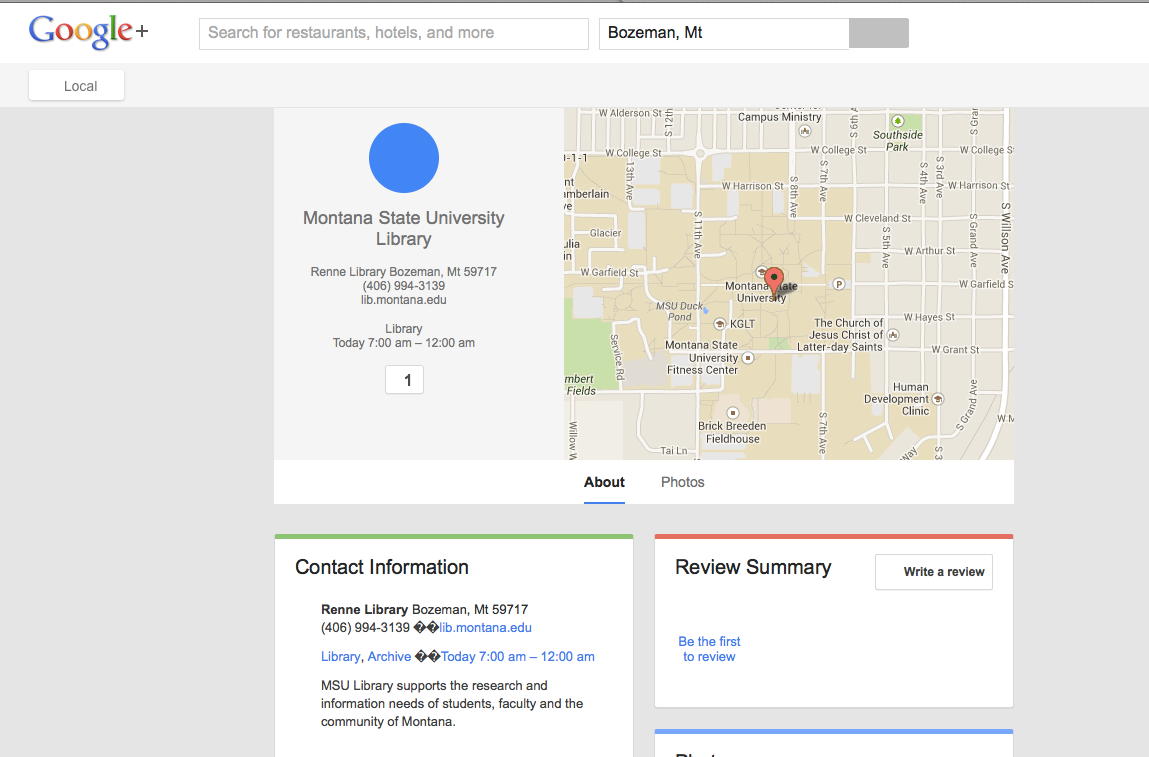 Google’s Perception of MSU Lib - 2012
[Speaker Notes: Google Knowledge Graph Card]
Google’s Perception of MSU Lib - 2014
Themes discovered
Traditional SEO is an afterthought
Librarians think too small re potential traffic
Organizational communication is poor
Data in repositories often messy
Analytics usually poorly implemented
Vendors slow to catch on to SEO problems
Library software lacking for semantic web SEO
Libraries fail to establish semantic identities
[Speaker Notes: staff sometimes work in conflict with one another]
Library Organization & Strategy
Recommendations and Priorities
Institutionalize SEO
Strategic Plan
Accurate Measurement Tools
Traditional SEO
Get Indexed = Index Ratio
Get Visible = Search Engine Results Page (SERP)
Semantic SEO
Get Relevant = Click Through Ratios (CTR)
Metadata
Linked Open Data (LOD)
Schema.org
[Speaker Notes: 04/02/2013 – Zotero Work 
3720 PDF
4400 Total]
Question: Which part of the library organization is responsible for SEO?

Public Services
Information Technology
Cataloging and metadata
Administration
Special Collections


Answer: All of the above
University of Utah 2011 Strategic Plan
SEO Program Activities
Library Strategic Plan
Exploit the Digital and Networked Environments
Optimize Collections to Improve Visibility
Descriptions
Link Popularity
Page Elements
Metadata
Calls to Action
Develop Metrics Dashboard to monitor and improve efforts
Elevate our position and impact on campus
Improve IR Visibility and Citeability
Present program results at national and regional forums
Collaborate with the Library’s Campus Stakeholders
Diversify and increase the financial base
Apply for IMLS Grant
Improve Press website visibility and reach
Montana State University 2013 Strategic Plan
MSU Strategic Plan
Objective: Enhance infrastructure in support of research, discovery and creative activities
University Metric: MSU will increase grant-sponsored investment in centers, core facilities and resources to expand state of the art tools, expertise, and opportunities for research and creative activities
Develop an institutional repository of intellectual output of campus
MSU Library Strategic Plan
SEO Program Activities
Objective: Improve discovery layers and find-ability of library content
Library Metric: increase indexing rates of MSU content to improve access for researchers worldwide
Create dashboard for analytical reporting
Establish a baseline for Google’s indexing of library web content for search engine optimization
Establish baseline for Google Scholar’s indexing of ScholarWorks (IR)
Establishing accountability at the institutional level
Avoid the free-for-all of silos
Think institution, not department/individual
Insist on cross-organizational communication
Establish a consolidated master account
  Everyone uses same baseline metrics and tools
Ex. Google Webmaster Tools, Google Analytics
Enable stakeholders for buy-in
 Collection Managers
 IT Personnel
 Administrators
Set up scalable tools and repeatable process for improvement
Accessibility
 SE-friendly sitemaps
 Monitor via Google Webmaster Tools
 Optimize server configurations
 SE-friendly template viewer modifications
 IR metadata transformation and reload
Use 
 Full capture via Google Analytics
Reporting and Assessment
Do you have goals?
How do you know you’re meeting them?
Tools like WT and GA can help (and they’re free!)
Reporting
Have you established baselines?
Can’t measure progress without
Monitor and measure
Balanced Scorecard for strategic plan
New Knowledge Work = New Services
Everyone struggles with these issues
University, colleges, departments, centers, etc.
Theory: SEO increases citations/university rankings
Develop a team
SEO skills
Repeatable processes
Show value to potential customers
Further Reading
Arlitsch, Kenning, and Patrick S. OBrien. (2013). Improving the visibility and use of digital repositories through SEO. Chicago: ALA TechSource. ISBN-13: 978-1-55570-906-8
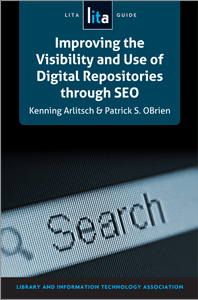 Recommendations & Priorties
Institutionalize SEO
Strategic Plan
Accurate Measurement Tools
Traditional SEO
Get Indexed = Index Ratio
Get Visible = Search Engine Results Page (SERP)
Semantic SEO
Get Relevant = Click Through Ratios (CTR)
Metadata
Linked Open Data (LOD)
Schema.org
Agenda - Day 1
Overview
What is SEO and why do it?
Our experience
Common Themes Discovered
Library Organization & Strategy
Recommendations and Priorities
Drive SEO from the Strategic Plan
Institutionalize SEO
Implement Accurate Measurement Tools
How to get Visibile?
Recommended Process Measurement & Evaluation
Single Google Account for your Institution 
Establish baseline metrics
Google Analytics (gAnalytics)
Google Webmaster Tools (gMaster)
Activate Google Services
Google MyBusiness (gBusiness)
Google+ (G+)
Google AdWords (gAdWords)
Google Platform
Your Institution is a Thing that needs it own identity.
gAccount
msu.Lib@gmail.com
gAnalytics
gMaster
Relevant Keyword Phrases
gBusiness
G+
gAdWords
[Speaker Notes: https://accounts.google.com/SignUp?continue=https%3A%2F%2Faccounts.google.com%2FManageAccount]
Agenda - Day 1
Overview
What is SEO and why do it?
Our experience
Common Themes Discovered
Library Organization & Strategy
Recommendations and Priorities
Drive SEO from the Strategic Plan
Institutionalize SEO
Implement Accurate Measurement Tools
How to Get Visibile?
Change from Strings to Things
SEO Goals are to increase access, visibility and use by patrons that value our content
Semantic Web is a framework of standards and technologies to share, integrate and represent data as concepts across different content, information and system boundaries.
Semantic Search incorporates the Semantic Web to understand the context and intent of users seeking information and the concepts contained within a document
Why semantic search is useful
Perfect application for research & discovery of concepts
Apple Siri
IBM Watson
Google Knowledge Graph
Making content Search Engine Readable & semantically Understandable can increase
click through rates (CTR) by 15%*
organic traffic by 30%*
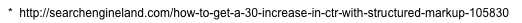 Semantic implies “meaning” or “understanding”
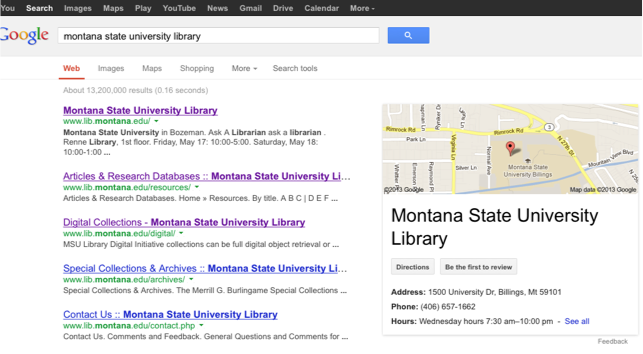 [Speaker Notes: Patrick]
How do we help search engines get it right?
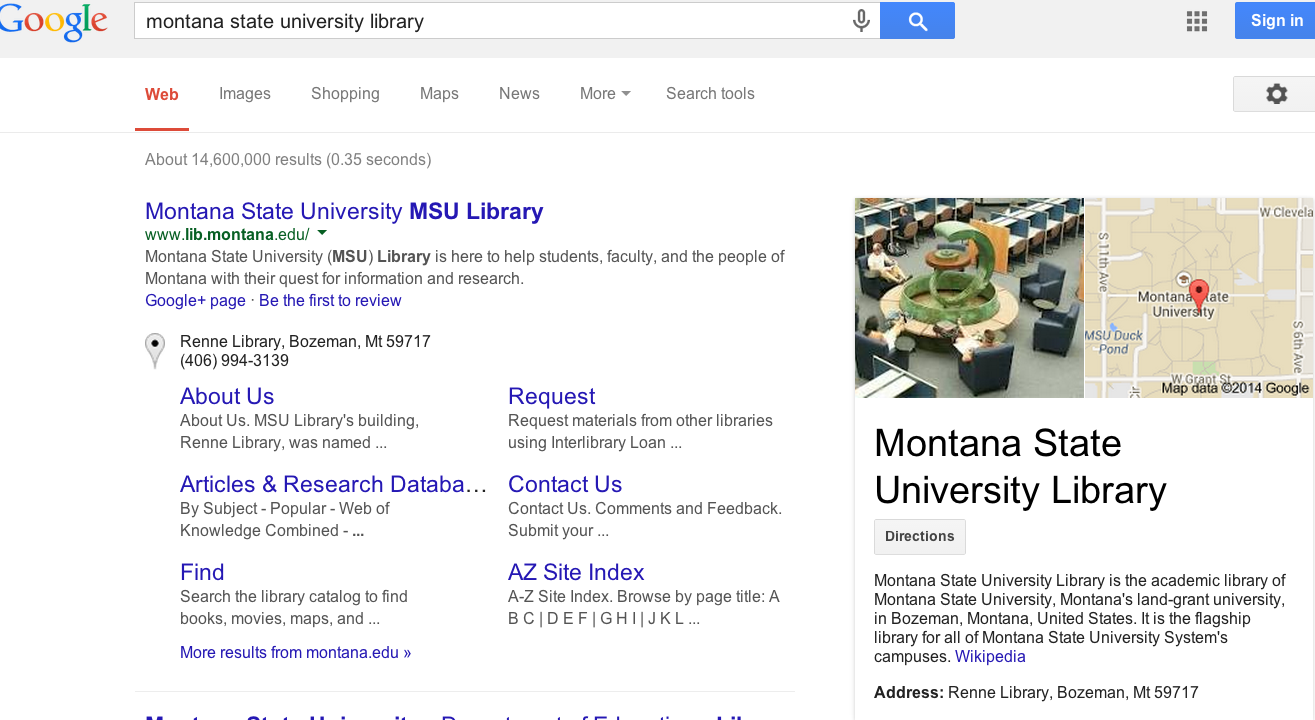 [Speaker Notes: Patrick]
Understand where information comes
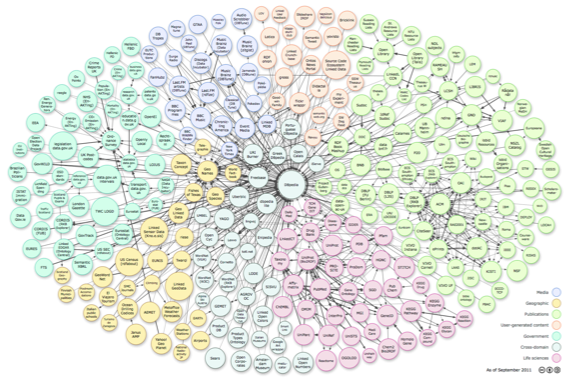 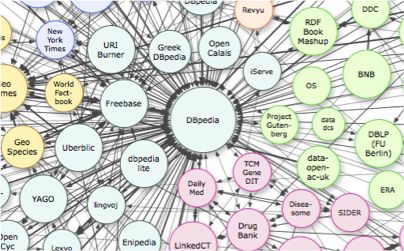 Know the SEO Guidelines
SE approved "Webmaster Guidelines" 
Focus on improving user experience
Unique & accurate content 
User relevant vocabulary & keywords
Intuitive site architecture
Build Stability & Trust
URLs
Custom 404 Pages
No Broken Links
Know SPAM = Banned
Using deceptive redirects 
"Cloaking"
"Shadow" domains
Multiple "Doorway Pages" with poor content optimized for different keywords
"Link Schemes" trying to game the SE
"Hidden" text or links
Anything "sneaky" or untrustworthy
Above All: Focus on user experience
Descriptive Page Titles, anchor text, descriptions, etc.
External linking
Easy & Intuitive Site Navigation
Submit sitemaps/configure robots.txt file
Monitor & address errors
Inform staff & assign ownership
Upgrade repository software
Optimize webserver performance
Improve On-Page Optimization
Keyword phrase analysis
Patron relevant
Low to Moderate competition
High volume
Write / rewrite Web page 
HTML <title>
<description> metatag 
Ensure 
all links contain descriptive "Anchor Text"
Use <H1>, <H2> HTML tags to "outline" the page around the topic (i.e. <title>)
Text is natural, easy-to-read,descriptive and relevant to the page outline (i.e., H1, H2)
Keyword Phrase Analysis
Focus on your audience 
Broad or Specific?
High School Students
Pre-Ottoman Egypt Scholars
Can you group them by a common theme?
Person
Place
Thing
Timeperiod
What words and phrases are your target patrons using?
Keyword Phrase Selection
Which keyword phrase?
institutional repository
academic research
research papers
open access repository
Use Google Keyword Planner Tool
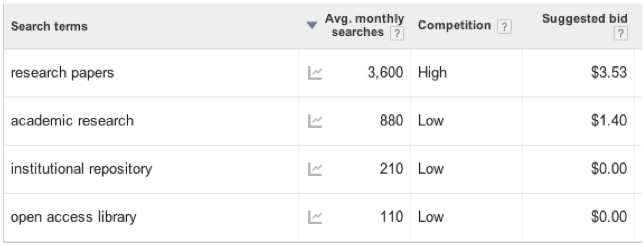 Check Singular vs Plural
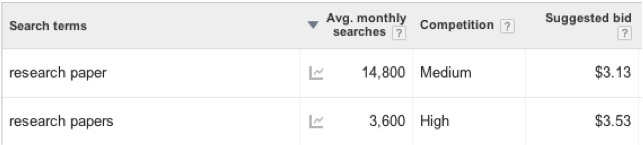 Digital Collection Demonstration
James Willard Schultz
Any Related Wikipedia Page(s)?
Use Google Keyword Planner for ideas
Look at linked words for specific ideas
Do we have a Collection Page?
Run Keyword Planner
Check Webmaster tools
What about an Item Page?
[Speaker Notes: hotel, lodge, lodging
http://arc.lib.montana.edu/schultz-0010/item.php?id=358]
James Willard Schultz Collection
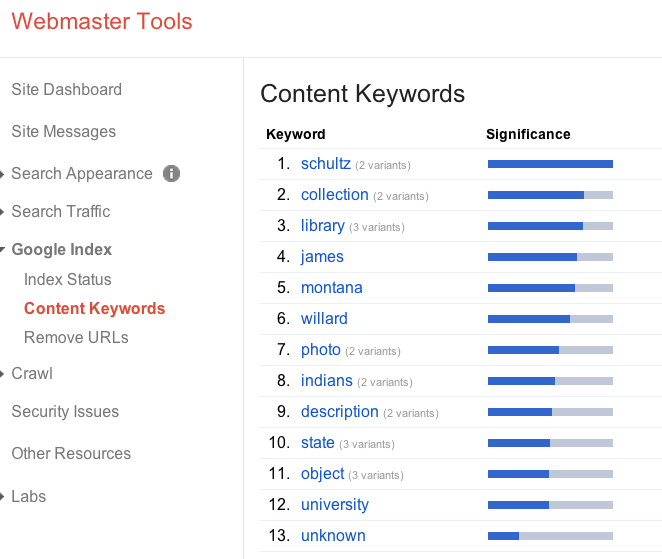 Things to Remember
Settings
Geographic
Negative Keywords - hotels, lodging, etc.
Broad Match = ideas
Phrase Match = 2 to 3 word natural language
Exact Match = specific competition & traffic
Dangers
Avoid "high" competition phrases / words
Too much time thinking about it
Unnatural use (i.e., keyword stuffing)
Writing  an Item Page Title
<title>"Specific Keyword Phrase - Context"

Example:“James Willard Schultz in Buffalo Coat going home to Boonville, New York”
<description>
a short, declarative sentence that incorporates a page's <title> keyword phrase and context 

Example:
"Photo of James Willard Schultz in Buffalo Coat returning home to Boonville, New York from Montana State University (MSU) Library Special Collections"
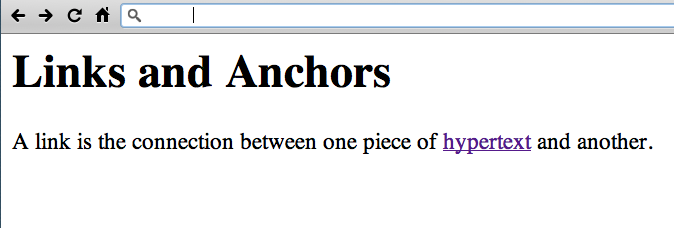 http://www.w3.org/History/19921103-hypertext/hypertext/WWW/Link.html
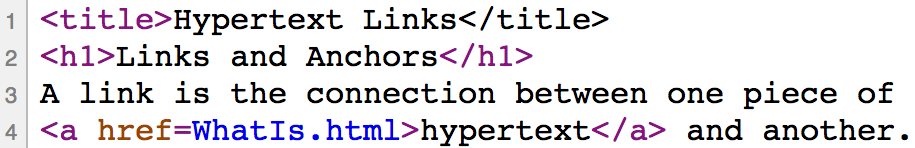 Creating Indexable Content
User intuitive hierarchy & site architecture
Short URLs containing keywords
Simple directory structure
Incorporate "Breadcrumbs" 
Single URL to each page
Easy navigation between homepage and any webpage, and back   
“Every page should be reachable from at least one static text link.”
https://support.google.com/webmasters/answer/35769
Homework
Traditional SEO

SEO Course Moodle instance
http://www.classes.ala.org/course/view.php?id=537